سلطة الفواكه و الخضراوات
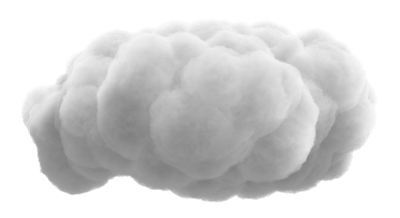 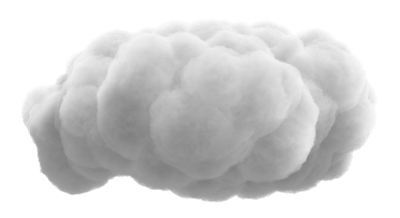 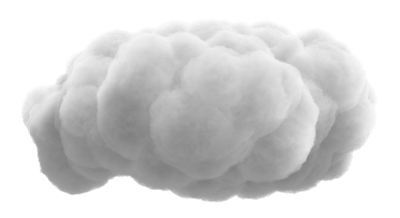 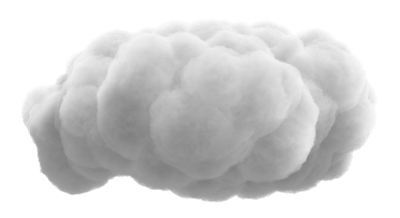 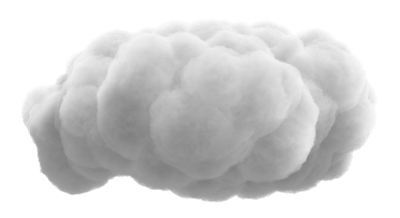 سلطة الفواكه و الخضراوات
لم يجب تناول الفواكه و الخضراوات يومياً ؟
الوحدة
5
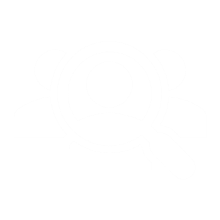 الفواكه و الخضراوات من الأطعمة المفيدة لجسم الإنسان
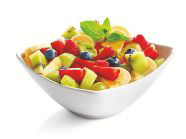 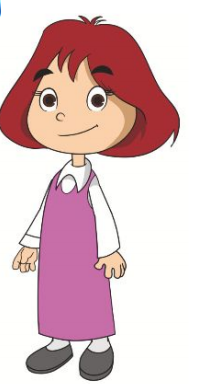 غذائي
سلطة الفواكه و الخضراوات
أتناول الفواكه و الخضراوات يومياً :
لحماية جسمي من الأمراض
لزيادة نشاطي البدني
الوحدة
5
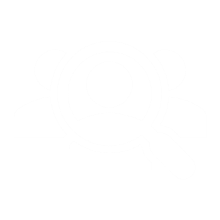 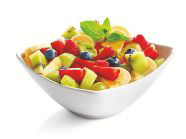 غذائي
سلطة الفواكه و الخضراوات
ارسمي دائرة حول الفاكهة و مربعاً حول الخضراوات
نشاط 1
الوحدة
5
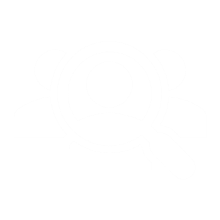 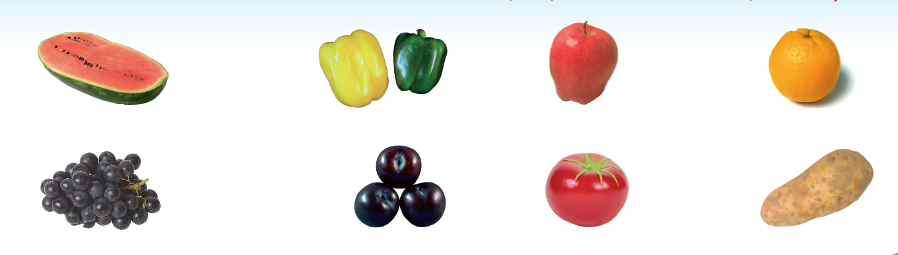 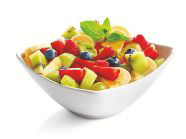 خ
غذائي
سلطة الفواكه و الخضراوات
خ
خ
نشاط 2
الوحدة
5
لاحظت أم أمل أن ابنتها خاملة و بطيئة الحركة ، فاستشارت الطبيب و سألته عن حالتها ، فنصحها أن تتناول أمل الأطعمة التي تحتوي على الفيتامينات و الأملاح المعدنية , فسألته أم أمل : كيف يمكن أن يتم ذلك و أمل لا تستطيع أن تأكل حبة فاكهة بأكملها ؟
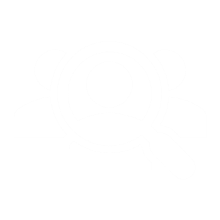 -
-
قدّمي لأم أمل حلولاً فعّالة لهذه المشكلة ؟
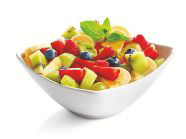 غذائي
تقطع الفاكهة إلى قطع صغيرة أو تعصرها
سلطة الفواكه و الخضراوات
خطوات عمل سلطة الفواكه :
الوحدة
5
تحضّر الفواكه ثم نغسلها جيداً
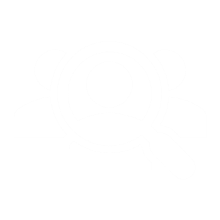 تقطع الفواكه قطعاً متوسطة الحجم
1
2
3
4
5
تخلط الفواكه المقطعة في زبدية
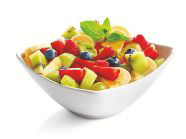 نصب عليها عصير برتقال أو عصير مانجو
غذائي
سلطة الفواكه و الخضراوات
نقدم الطبق
أحبّت رغد عمل مفاجئة لأسرتها فقامت بإعداد طبق سلطة الخضراوات الشهي جدّاً ، و اتبعت الخطوات الآتية :
مفاجأة رغد لأسرتها :
الوحدة
5
أحضرت الخضراوات ، ثم غسلتها جيداً
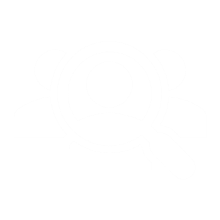 قطعت الخضراوات قطعاً متوسطة الحجم
1
2
3
4
5
خلطت الخضراوات المقطعة في زبدية
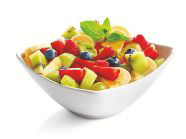 صبّت فوقها عصير ليمون و ملعقة من زيت الزيتون و قليلاً من الملح
غذائي
سلطة الفواكه و الخضراوات
قدمت الطبق لأفراد أسرتها
تناولت أسرة رغد سلطة الخضراوات مع وجبة الغذاء و نالت إعجابهم فشكروا رغد على هذه السلطة المفيدة .
أعدي طبق سلطة خضراوات و ابتكري طريقة لتزيينه و تقديمه ؟
نشاط 4
الوحدة
5
نقطع الخيار و الطماطم و الفلفل الرومي والملفوف
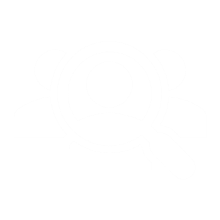 نبشر الجزر
1
2
3
4
5
6
ثم نضعهم في إناء
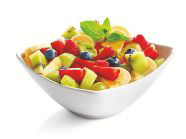 نضيف قليلاً من عصير الليمون و الملح
غذائي
سلطة الفواكه و الخضراوات
ثم نفرم قليلاً من البقدونس و نرشه على الطبق
ثم يُقدم .
1
2
نشاط
5
الاختلاف :
سلطة الخضراوات تحتوي على الخضراوات و يضاف لها الملح و زيت الزيتون
الاختلاف : 
سلطة الفواكه تحتوي على الفواكه و يضاف لها العصائر
- ما أوجه الشبه و الاختلاف بين سلطة الفواكه و سلطة الخضراوات ؟
ممممالففضيال
التشابه : 
تقطع قطع صغيرة
الفواكه و الخضراوات من الأطعمة الغنية بالأملاح المعدنية و الفيتامينات
إرشادات عامة
الوحدة
5
غسل الفواكه و الخضراوات جيداً قبل الأكل بسبب رشّها بالكيماويات في المزارع
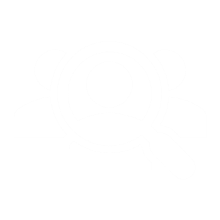 1
2
4
5
6
7
3
تقطيع الفواكه والخضراوات بحجم كبير أكثر فائدة
إضافة الموز لسلطة الفواكه قبل التقديم مباشرة حتى لا يسود
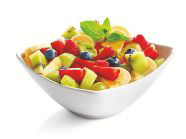 إضافة التتبيلة لسلطة الخضراوات قبل تقديمها مباشرة حتى لا تذبل الخضراوات
غذائي
سلطة الفواكه و الخضراوات
خلط السلطة في طبق عميق
مساعدة أمك في تنفيذ أطباق السلطة لأسرتك
رتّبي مراحل إعداد طبق سلطة الفواكه
هيّا نمرح
الوحدة
5
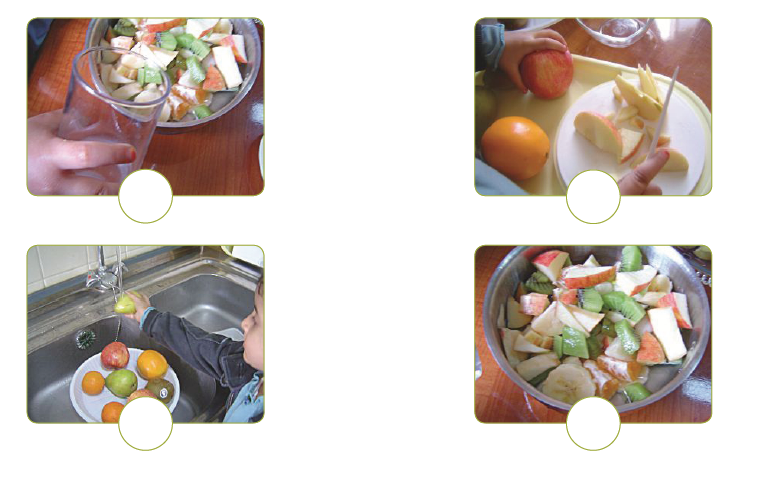 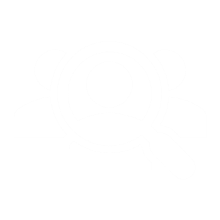 3
2
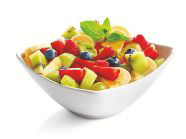 غذائي
سلطة الفواكه و الخضراوات
1
4
هيّا نمرح
الوحدة
5
يحثُّ مشروع قطرة على تقليل هدر الماء , اقترحي طريقة لتوفير كمية الماء المستعمل في غسل الفواكه و الخضراوات ؟
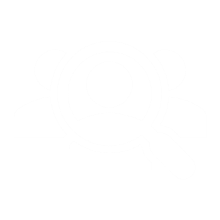 -
-
تغسل الفواكه و الخضراوات جميعها في وعاء كبير من البلاستيك
و تستخدم فرشاة خاصة لتنظيفها ثم تشطف بالماء
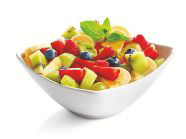 غذائي
سلطة الفواكه و الخضراوات
انتهى الدرس
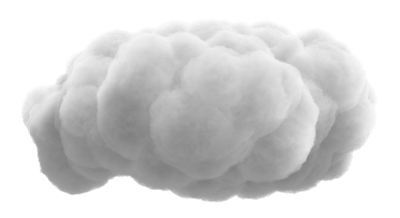 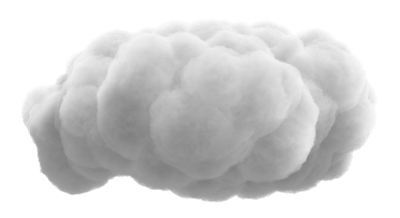 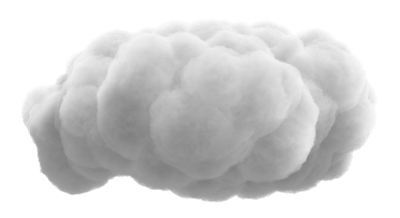 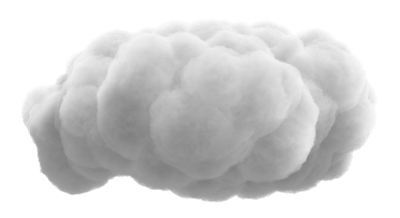 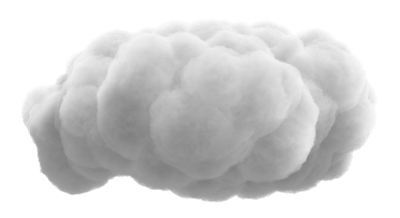